Elektronické informační zdroje (VIKBA25)
9. Proces vyhledávání a rešerše
Martin Krčál
EIZ - kurz pro studenty KISK FF MU
Brno, 1. prosince 2017
Příprava vyhledávání
co hledat
správná definice tématu = pochopení
klíčová slova, předmětová hesla,…
synonyma
kde hledat
jaké zdroje, dle tématu
jak hledat
vyhledávací strategie
vytvoření dotazů
Internet vs. deep web
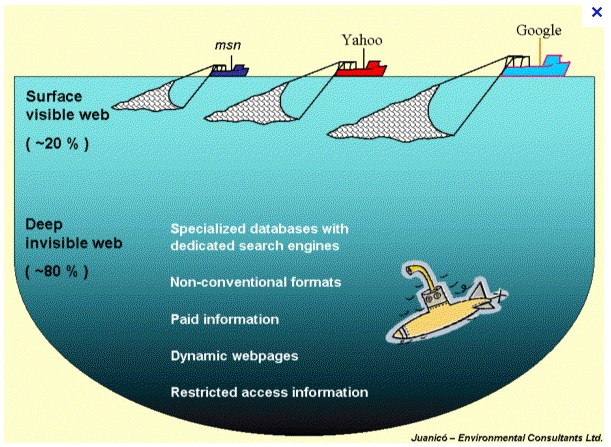 Jak poznat kvalitní informace?
Booleovské vyhledávání
operátor AND – průnik, logický součin
operátor OR – sjednocení, logický součet
operátor NOT - logická negace
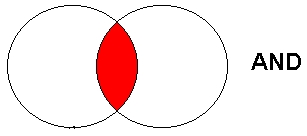 (zužuje počet výsledků)
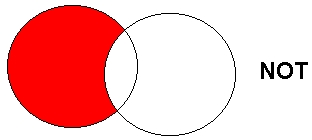 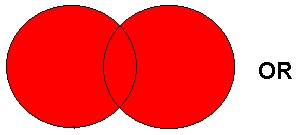 Jak fungují? - přiřaďte
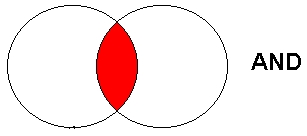 rozšiřuje počet záznamů
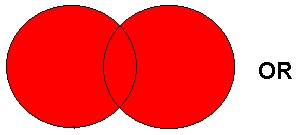 snižuje počet záznamů
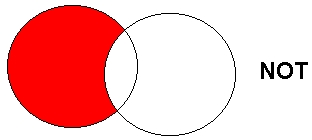 Další operátory
proximitní operátory
near, n/4
krácení termínů (truncation) *
educat* najde educator, educated, education
zástupné znaky (wild cards) ?
educat?? najde educator, educated, nenajde education
fráze
„modern technology“
Jaké jsoutrendy ve vyhledávání??????????
Trendy ve vyhledávání
„Google like“
fasetové vyhledávání
filtry
grafické zobrazování
mapy, vztahy, grafické znázornění výsledků,…
sémantické vyhledávání
využití přirozeného jazyka
Úkol
Téma:
reforma zdravotní péče za prezidenta Obamy
Vytvořte vyhledávací dotaz
Jaké zdroje zvolíte?
Rešerše
Co je rešerše?
Definice:
Výsledek (popř. proces) vyhledávání informací ve formě dokumentografických nebo faktografických záznamů, popř. plných textů dokumentů. Rešerše se zpracovává na základě rešeršního požadavku uživatele, který je zformulován pomocí dotazovacího jazyka do rešeršního dotazu; při provádění rešerše se uplatňuje rešeršní strategie. Podle charakteru obsažených informací se rozlišuje dokumentografická nebo faktografická rešerše; rešerše fixovaná na nosič se považuje za sekundární dokument. (zdroj TDKIV)
Co je rešerše?
soupis záznamů dokumentů
     x
souhrn faktografických informací
výběr dle věcných a formálních hledisek
téma, jazyk, typ dokumentu, časové vymezení,…
recherche (FRA) = vyhledávání, pátrání, výzkum, bádání
Dělení rešerše dle úplnosti
úplná
všechny dostupné info a dokumenty, které odpovídá tématu rešeršního dotazu
výběrová
výběr info a dokumentů
dle zadání uživatele
např. rešerše orientační – první rychlá orientace v dané problematice
Dělení rešerše dle druhů dokumentů
druhově komplexní
zahrnuje všechny druhy dokumentů
jednodruhová
pouze jeden druh dokumentu
např. pouze články
vícedruhová
dva nebo více druhů dokumentů
např. články a normy
Dělení rešerše dle času
jednorázová
k určitému datu
doplňková
provede se doplňující rešerše, neděje se periodicky
průběžná
nepřetržité sledování
výsledky vydávány periodicky
např. výstřižková služba knihoven
Dělení rešerší dle způsobu zpracování
ruční
klasické rešerše bez PC
strojové
prostřednictvím PC a automatizovaného rešeršního systému
kombinované
Struktura rešerše
povinné části:
titulní list
analytický list
základní část
volitelné části
rejstříky
obsah
Titulní list
výraz „Rešerše“
upřesnění rešerše
druh dokumentu, časové a geografické vymezení
u průběžné se uvádí, na kterou rešerši navazuje
evidenční číslo rešerše
název a adresa organizace
MDT, případně jiná klasifikace, předmětová hesla, KW, descriptory
Titulní list
název rešerše
co nejpřesněji vystihnout téma
překlad názvu do jednoho světového jazyka - angličtina (nepovinné)
jméno, příp. pracoviště a funkce zadavatele (nepovinné)
datum vypracování rešerše
počet záznamů rešerše
jméno zpracovatele
Analytický list
= informace o zpracování rešerše
druhy dokumentů
časové vymezení
jazykové vymezení (volitelné)
geografické vymezení (volitelné)
způsob uspořádání záznamů
např. ABC (názvy, autor), chronologicky (asc, desc)
text dotazu rešerše od zadavatele (v)
Analytický list
výčet a charakteristiky informačních pramenů použitých u rešerše
přehled použitých zkratek + význam
další vysvětlivky, poznámky,…
Základní část
soupis záznamů dokumentů
dle citačních norem (stylů), požadavků uživatele, instituce,…
lze rozšířit o anotace
uložení zdrojového dokumentu
URL, knihovna,…

stránky rešerše se číslují mimo titulní list
Metodika rešeršní činnosti
3 fáze rešerše:
příprava rešerše
informační průzkum (vyhledávání)
zpracování výsledků
Příprava rešerše
formulace rešeršního požadavku
objednávka, pohovor s uživatelem
analýza rešeršního požadavku
definice klíčových pojmů, vztahy
využití klasifikací a tezaurů 
volba zdroje či zdrojů informací
jeden osvědčený zdroj x více zdrojů
volba rešeršní strategie
Volba rešeršní strategie
strategie stavebních kamenů
kombinace výsledků vyhledávání pomocí AND
mění jedno z klíčových slov a jedno zůstává stejné 
např.:
	knihovní systémy AND Library 2.0
	knihovní systémy AND vyhledávání
	knihovní systémy AND fasety
Volba rešeršní strategie
strategie rostoucí perly
postupné rozšiřování dotazu a doplňování o další klíčová slova
cílem získání více vhodných dokumentů
mění jedno z klíčových slov a jedno zůstává stejné 
např.:
	moderní knihovní systémy AND Library 2.0
	pokud málo dokumentů - rozšíření: 
	knihovní systémy AND Library 2.0
Volba rešeršní strategie
Strategie osekávání
zužování dotazu
zpřesňování klíčových slov
cíl: snížení konečného počtu záznamů
např.:
	(knihovní systémy AND Library 2.0) NOT fasetové vyhledávání
Příprava rešerše
vyjádření pojmů rešeršního požadavku v selekčních jazycích zvolených informačních souborů
možnosti dotazování ve zvolených systémech
nápověda, pomůcky, klasifikace, tezaury, rejstříky,…
formulace rešeršního dotazu
selekční údaje + operátoři (booleovské, proximitní, nahrazení,…)
Druhy infopramenů pro rešerše
primární
sekundární
terciální
Použité jazyky v procesu vyhledávání
přirozený jazyk
jazyk autorů, zadavatelů rešerše, zpracovatelů,…
selekční jazyky
pro organizaci dokumentů v systémech
dotazovací jazyky
pro zadání dotazu ve vyhledávacích  systémech
Vyhledání = informační průzkum
zjištění (ne)existence již hotové rešerše
vyhledávání na vlastním pracovišti
vlastní zdroje a DB
rozšíření na jiné knihovny, zdroje,…
Negativní rešerše
vyčerpáme všechny zdroje, ale…
…žádný záznam
info pro zadavatele
o dané problematice nebylo nic publikováno
špatně formulované téma
Zpracování výsledků
zpracování výstupu rešerše
dodržení formálních pravidel
důležité vyhodnocení rešerše zadavatelem!!!
relevance
pertinence
Předpoklady práce rešeršéra
znalost informačních pramenů 
znalost sekundárních informačních pramenů 
znalost práce s moderními informačními technologiemi 
znalost rešeršních technik 
znalost jazyků 
pedagogické předpoklady
Literatura
více info o rešerších v prezentaci Miluše Mírkové „Rešerše“ nebo na stránkách Infogram.cz
vyhledávání R. Papík (např. Vyhledávání informací I.  Umění či věda?)
Děkuji Vám za pozornost
Martin Krčál
krcal@phil.muni.cz